PHY 711 Classical Mechanics and Mathematical Methods
10-10:50 AM  MWF  Olin 103

Plan for Lecture 13:
Finish reading Chapter 6
Virial theorem
Canonical transformations
Hamilton-Jacobi formalism
9/23/2019
PHY 711  Fall 2019 -- Lecture 13
1
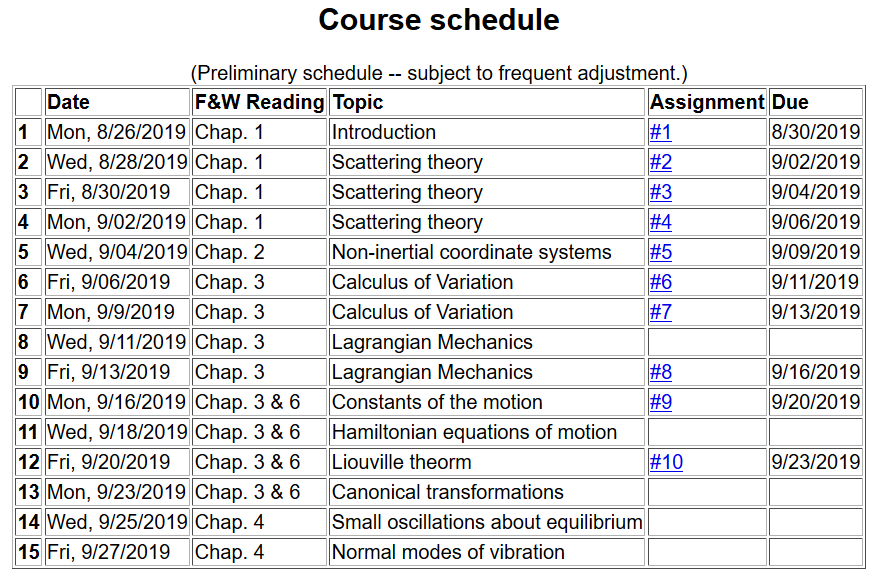 9/23/2019
PHY 711  Fall 2019 -- Lecture 13
2
Virial theorem    (Rudolf Clausius ~ 1870)
Note that this implies that the motion is bounded
9/23/2019
PHY 711  Fall 2019 -- Lecture 13
3
Examples of the Virial Theorem
9/23/2019
PHY 711  Fall 2019 -- Lecture 13
4
Examples of the Virial Theorem
gravitational force
centripetal acceleration
9/23/2019
PHY 711  Fall 2019 -- Lecture 13
5
Hamiltonian formalism and the canonical equations of motion:
9/23/2019
PHY 711  Fall 2019 -- Lecture 13
6
Notion of “Canonical” generalized coordinate transformations
9/23/2019
PHY 711  Fall 2019 -- Lecture 13
7
Some details --
9/23/2019
PHY 711  Fall 2019 -- Lecture 13
8
Some relations between old and new variables:
9/23/2019
PHY 711  Fall 2019 -- Lecture 13
9
9/23/2019
PHY 711  Fall 2019 -- Lecture 13
10
Note that it is conceivable that if we were extraordinarily clever, we could find all of the constants of the motion!
Possible solution – Hamilton-Jacobi theory:
9/23/2019
PHY 711  Fall 2019 -- Lecture 13
11
9/23/2019
PHY 711  Fall 2019 -- Lecture 13
12
0
0
0
9/23/2019
PHY 711  Fall 2019 -- Lecture 13
13
0
0
0
9/23/2019
PHY 711  Fall 2019 -- Lecture 13
14
Differential equation for S:
9/23/2019
PHY 711  Fall 2019 -- Lecture 13
15
Continued:
9/23/2019
PHY 711  Fall 2019 -- Lecture 13
16
Continued:
9/23/2019
PHY 711  Fall 2019 -- Lecture 13
17
Another example of Hamilton Jacobi equations
9/23/2019
PHY 711  Fall 2019 -- Lecture 13
18
9/23/2019
PHY 711  Fall 2019 -- Lecture 13
19
Check action:
9/23/2019
PHY 711  Fall 2019 -- Lecture 13
20
Recap --
Lagrangian picture
Hamiltonian picture
9/23/2019
PHY 711  Fall 2019 -- Lecture 13
21
9/23/2019
PHY 711  Fall 2019 -- Lecture 13
22
Recipe for constructing the Hamiltonian and analyzing the equations of motion
9/23/2019
PHY 711  Fall 2019 -- Lecture 13
23